17th National and 11th International Conference on e-Learning and e-Teaching
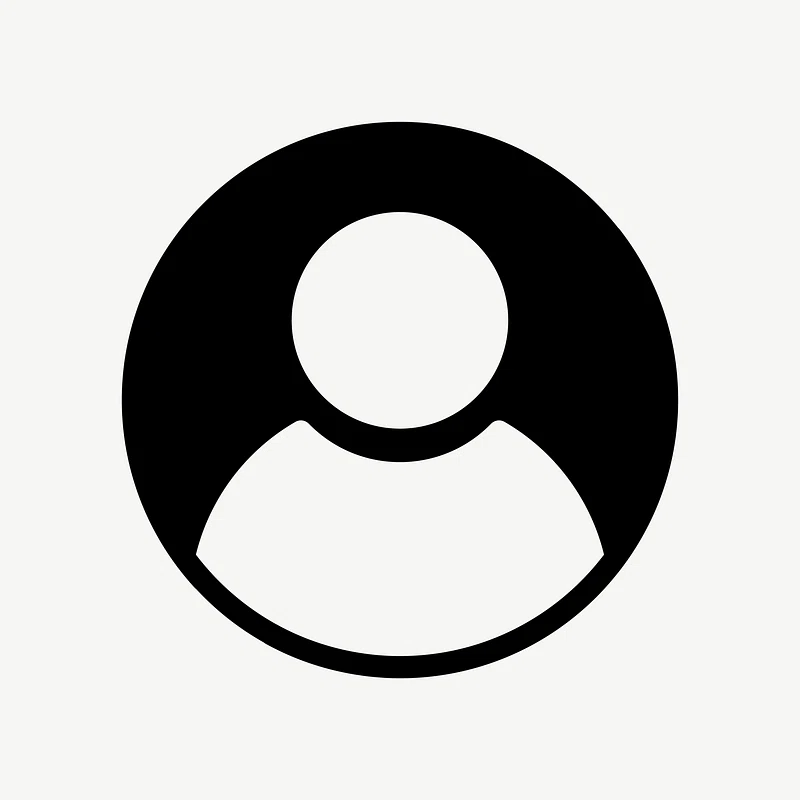 Title of Presentation
Presenter image
Authors Name/s 
Affiliation/s. E-mail
Introduction
.....
.....
.....
Methodology
….
 ….
 ….
Results
….
 ….
 ….
Conclusion
….
 ….
 ….
Acknowledgement